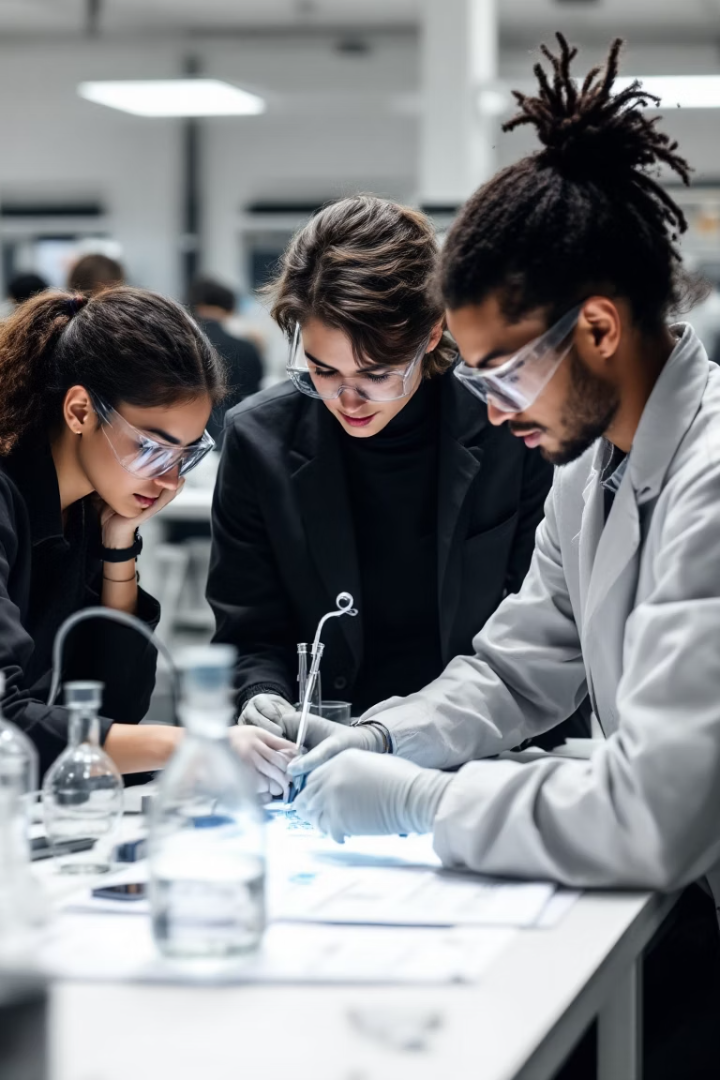 Соотношение научной и учебной деятельности
В этой презентации мы рассмотрим взаимосвязь научной и учебной деятельности, их интеграцию и преимущества.
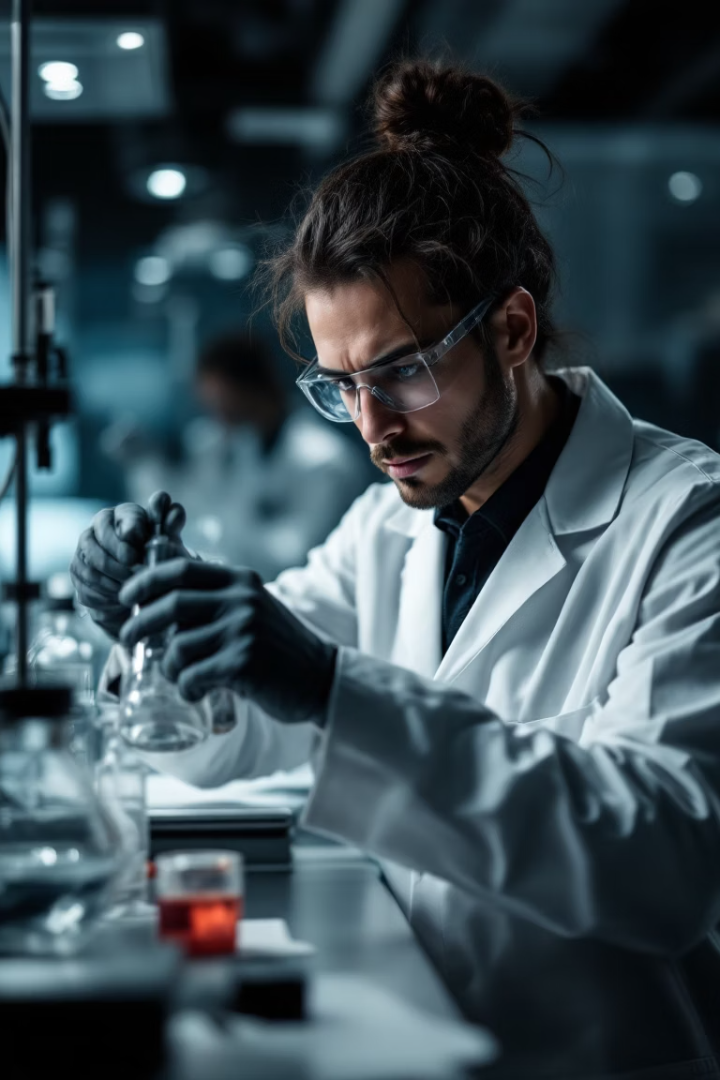 Что такое научная деятельность?
Научная деятельность направлена на получение новых знаний. Используются эксперименты, исследования, анализ данных и моделирование. Цель – расширение границ познания и разработка новых технологий.
Эксперименты
Исследования
Проведение контролируемых опытов для проверки гипотез.
Изучение существующих знаний и выявление пробелов.
Анализ данных
Обработка и интерпретация полученных результатов.
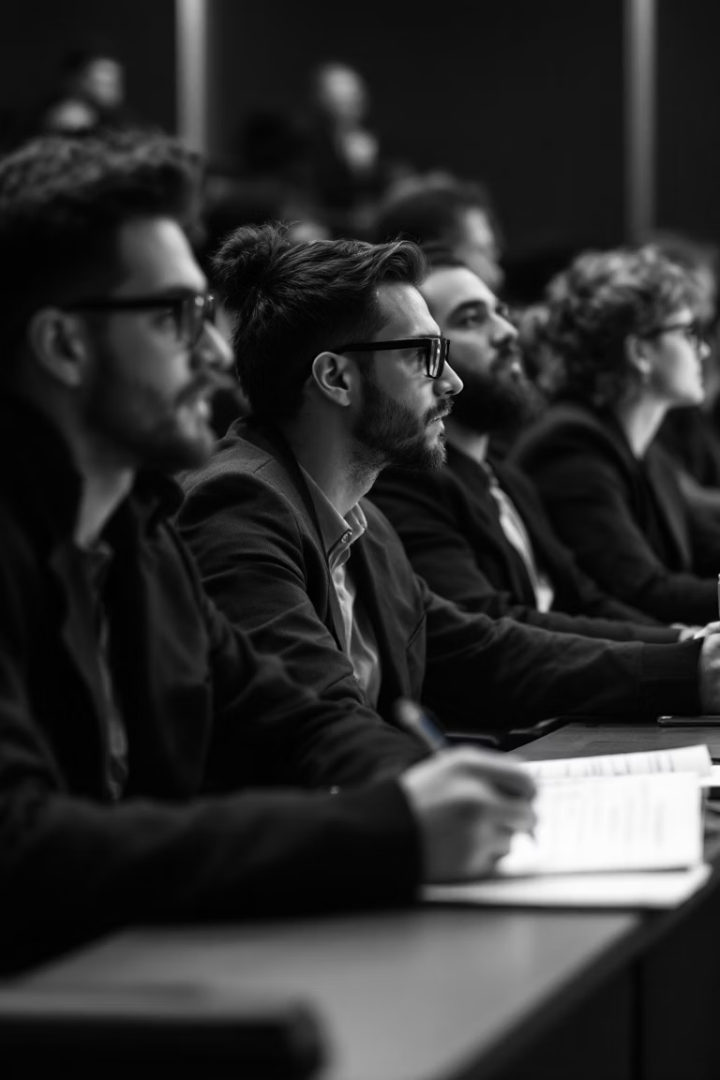 Что такое учебная деятельность?
Учебная деятельность направлена на усвоение уже существующих знаний. Методы включают лекции, семинары, практические занятия и самостоятельную работу. Цель – получение образования и развитие навыков.
Лекции
Семинары
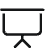 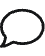 Получение знаний от преподавателя.
Обсуждение и анализ учебного материала.
Практические занятия
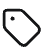 Применение знаний на практике.
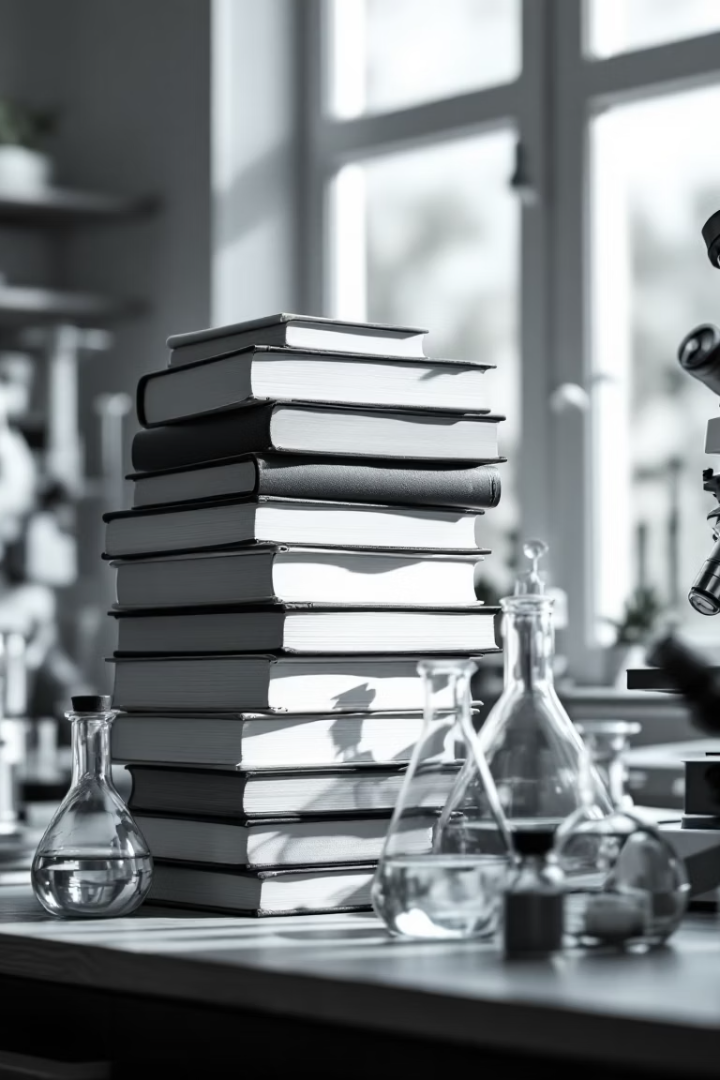 Взаимосвязь научной и учебной деятельности
Наука является источником знаний для учебного процесса. Учебная деятельность, в свою очередь, готовит к научной работе. Важно внедрять результаты исследований в учебные программы.
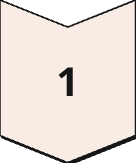 Теория
Изучение научных теорий.
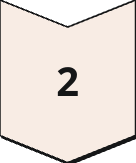 Практика
Применение теорий на практике.
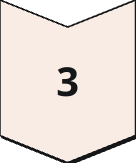 Интеграция
Внедрение исследований в учебные программы.
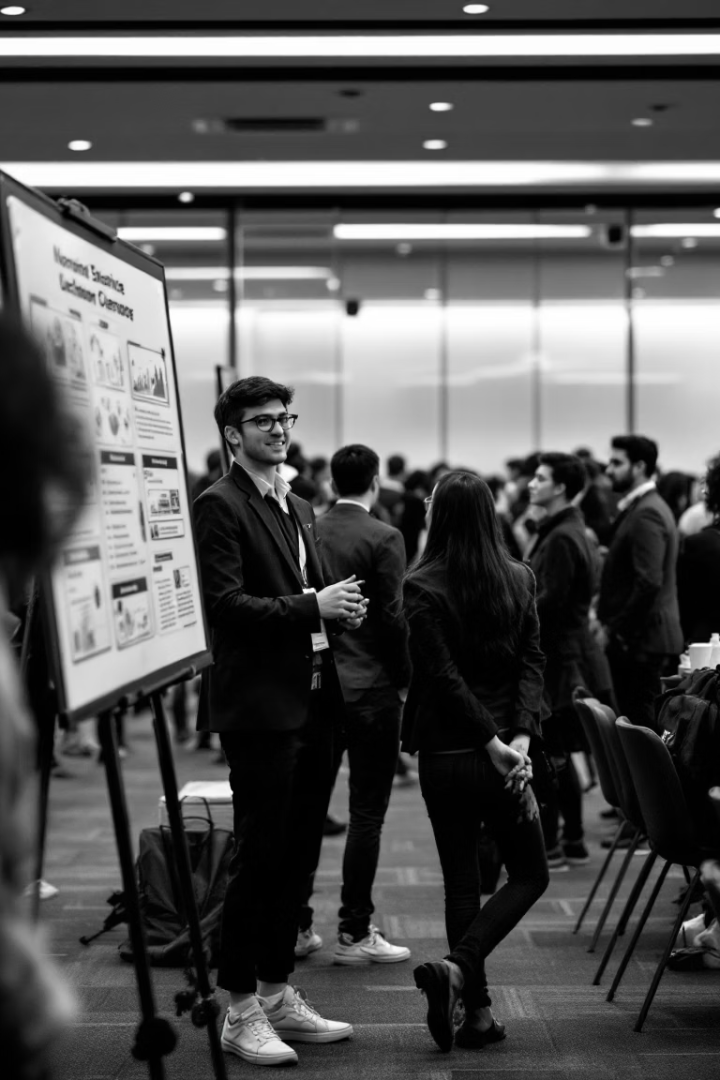 Примеры соотношения в образовании
Студенческие научные конференции и конкурсы – отличный способ проявить себя. Участие в научных проектах и научно-исследовательские работы в рамках учебных курсов также важны.
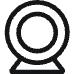 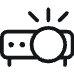 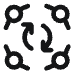 Конференции
Проекты
Кружки
Роль преподавателя и студента
Преподаватель передает знания, осуществляет научное руководство и стимулирует студентов. Студент активно усваивает знания, участвует в исследованиях и развивается.
Преподаватель
Студент
Передача знаний
Активное усвоение знаний
Научное руководство
Участие в исследованиях
Стимулирование
Развитие
Преимущества интеграции
Интеграция повышает качество образования и развивает исследовательские навыки у студентов. Это также активизирует научную деятельность и укрепляет связи между наукой и образованием.
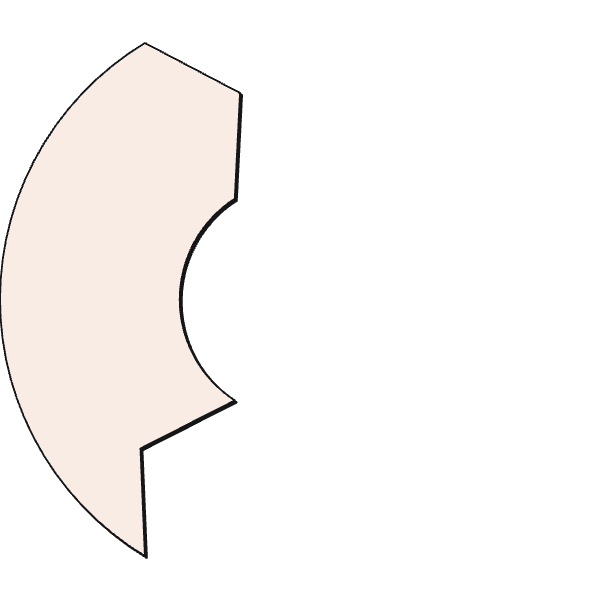 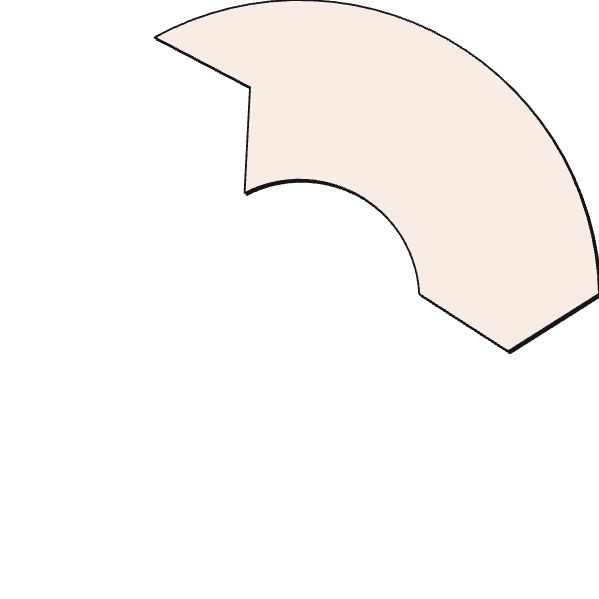 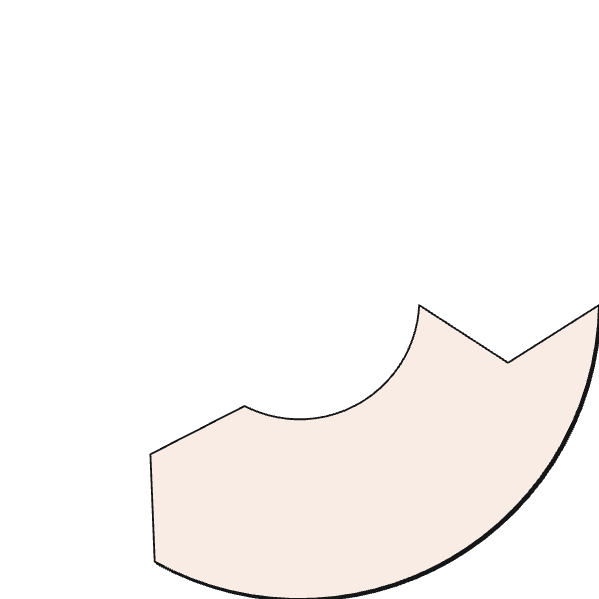 Навыки
2
Развитие исследовательских навыков.
Качество
1
Повышение качества образования.
Активность
Активизация научной деятельности.
3
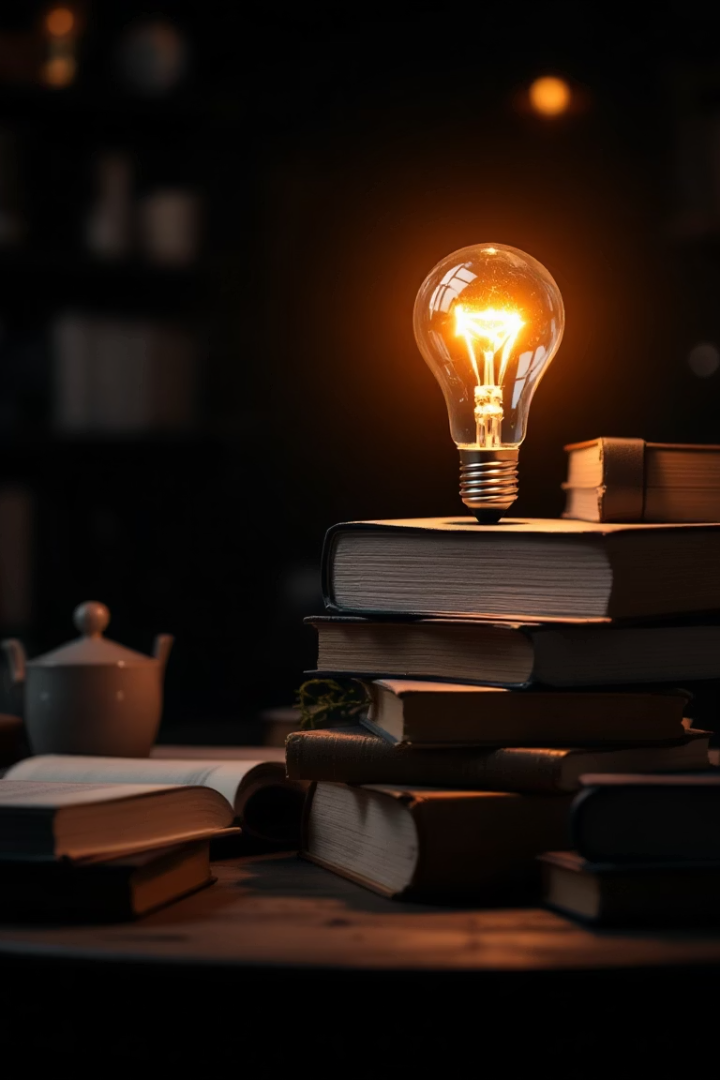 Выводы
Научная и учебная деятельность взаимосвязаны и взаимодополняют друг друга. Интеграция способствует повышению качества образования и развитию науки. Необходимо развивать сотрудничество.